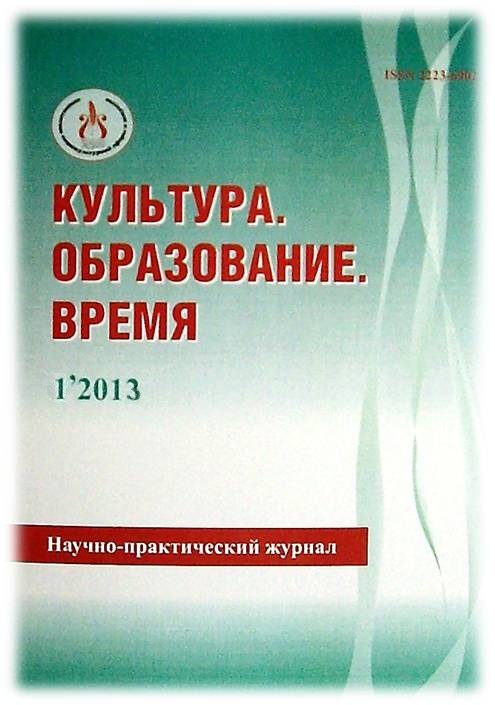 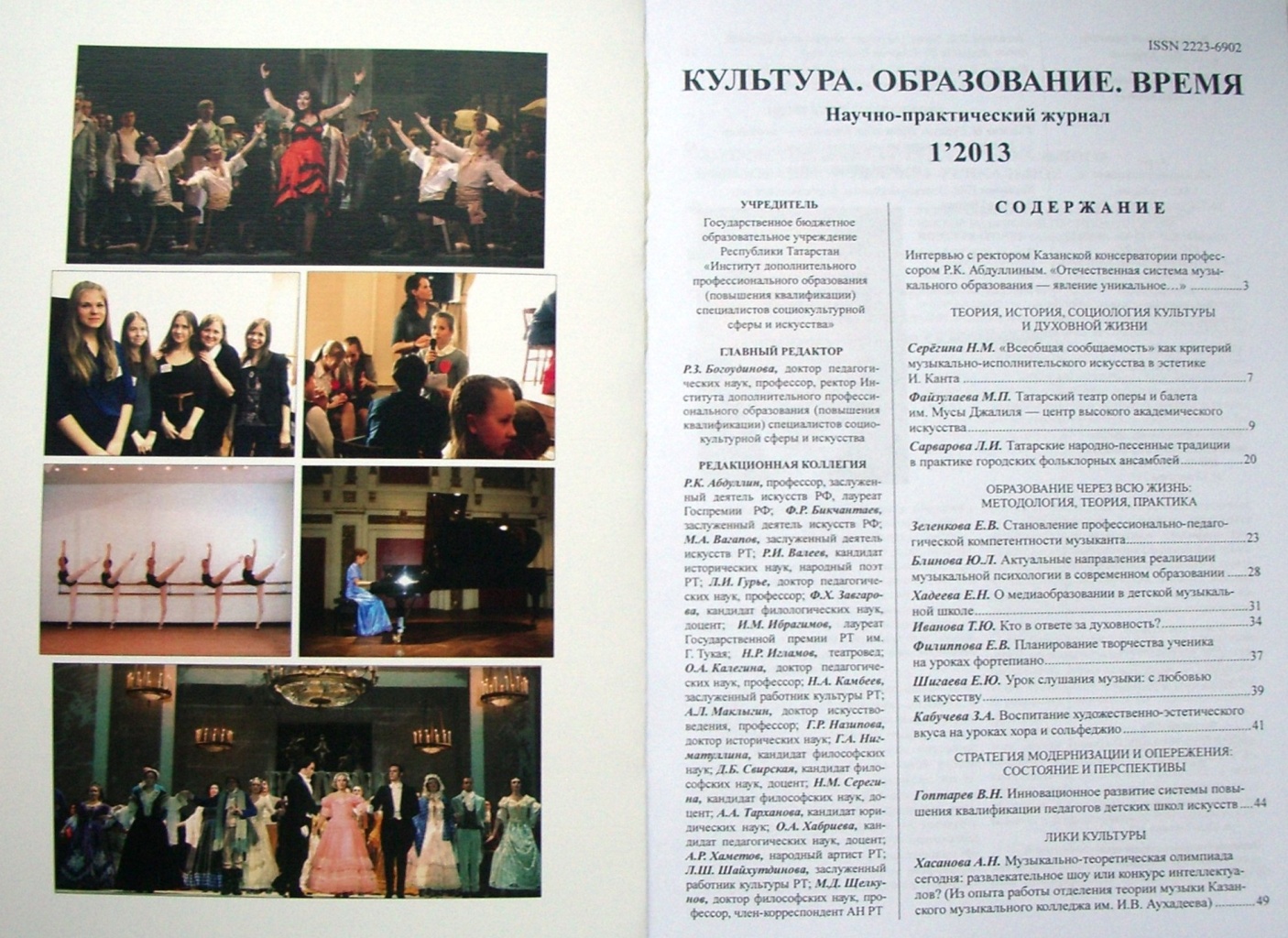 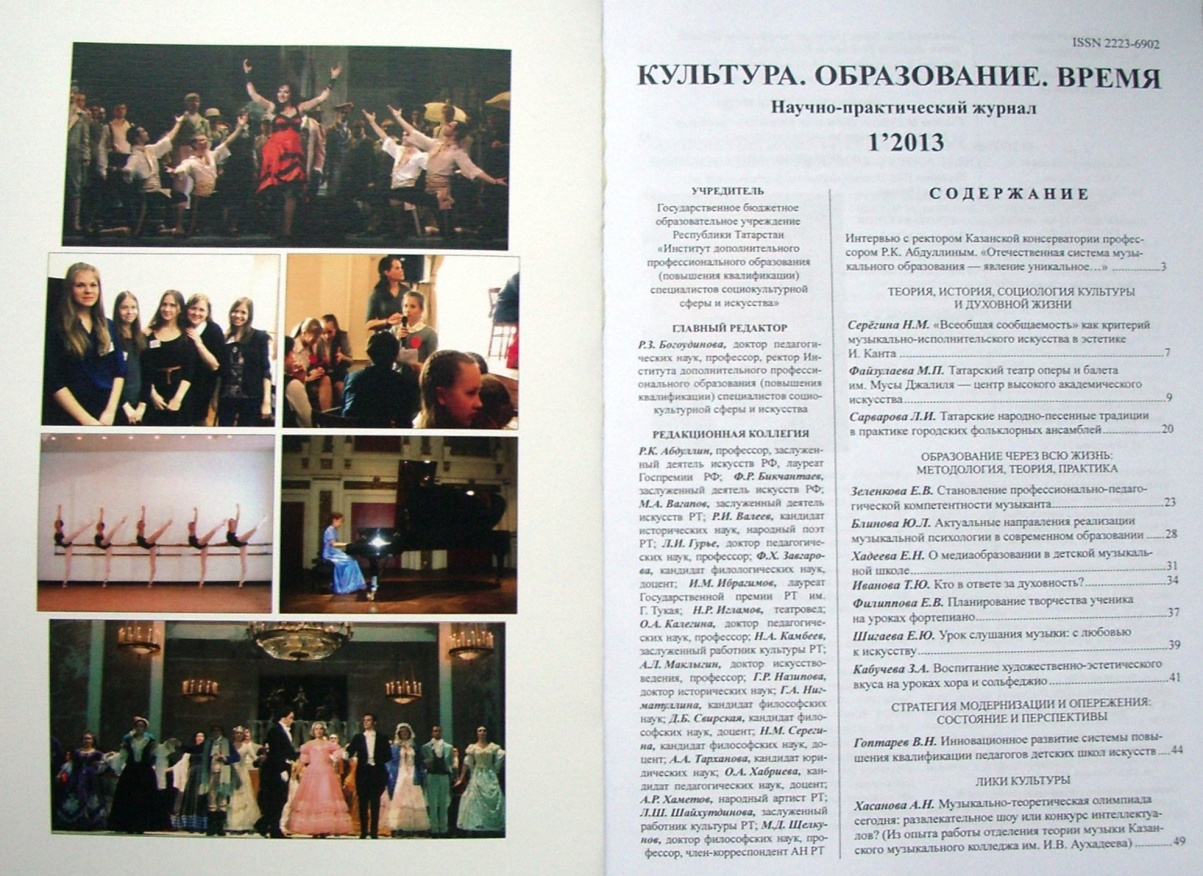 Читайте в номере
Интервью с Р. К. Абдуллиным, ректором Казанской консерватории  
Теория, история, социология культуры и духовной жизни
Образование через всю жизнь: методология, теория, практика
Стратегия модернизации и опережения:состояние и перспективы
Лики культуры
Профессиональное кредо 
Обзоры и рецензии
Юбилеи
Памятная дата
Наши авторы
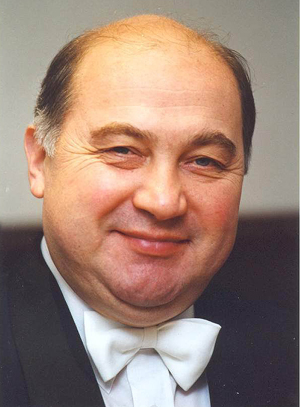 Из интервью с Рубином Кабировичем Абдуллиным, 
народным артистом РФ, профессором, ректором Казанской государственной консерватории (академии) им. Н.Г. Жиганова
К оглавлению
В рубрике ТЕОРИЯ, ИСТОРИЯ, СОЦИОЛОГИЯ КУЛЬТУРЫ И ДУХОВНОЙ ЖИЗНИ
Серёгина Н. М. «Всеобщая сообщаемость» как критерий музыкально-исполнительского искусства в эстетике И. Канта [– С. 7–9]





Файзулаева М.П. Татарский театр 
оперы и балета им. Мусы Джалиля
– центр высокого академического
искусства [– С. 9–20]







Сарварова Л.И. Татарские народно-песенные традиции в практике городских фольклорных ансамблей [– С. 20–22]
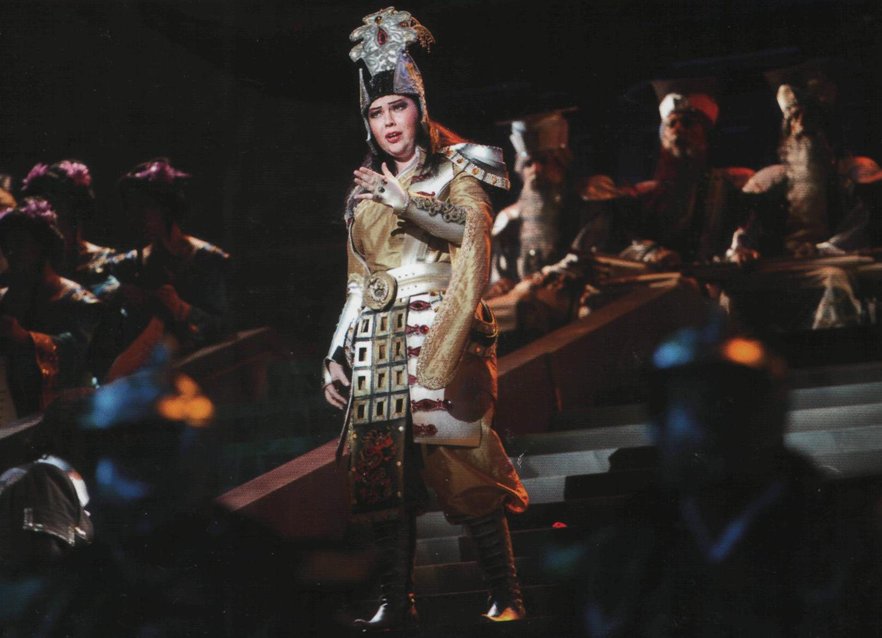 К оглавлению
В рубрике
 ОБРАЗОВАНИЕ ЧЕРЕЗ ВСЮ ЖИЗНЬ:  МЕТОДОЛОГИЯ, ТЕОРИЯ, ПРАКТИКА
Зеленкова Е.В. Становление профессионально-педагогической компетентности музыканта [– С. 23–28]

Блинова Ю.Л. Актуальные направления реализации музыкальной психологии в современном образовании [– С. 28–31]

Хадеева Е.Н. О медиаобразовании в детской музыкальной школе [– С. 31–33]

Иванова Т.Ю. Кто в ответе за духовность? [– С. 34–37]

Филиппова Е.В. Планирование творчества ученика на уроках фортепиано [– С. 37–39]

Шигаева Е.Ю. Урок слушания музыки: с любовью к искусству [– С. 39–41]

Кабучева З.А. Воспитание художественно-эстетического вкуса на уроках хора и сольфеджио [– С. 41–43]
К оглавлению
В рубрике СТРАТЕГИЯ МОДЕРНИЗАЦИИ И ОПЕРЕЖЕНИЯ:СОСТОЯНИЕ И ПЕРСПЕКТИВЫ
Гоптарев В.Н. Инновационное развитие системы повышения квалификации педагогов детских школ искусств [– С. 44–48]
К оглавлению
В рубрике ЛИКИ КУЛЬТУРЫ
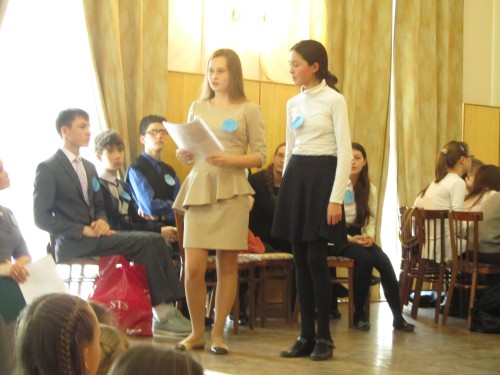 Хасанова А.Н. Музыкально-теоретическая 
олимпиада сегодня: развлекательное шоу 
или конкурс исполнителей (Из опыта 
работы отделения теории музыки Казанского 
музыкального колледжа им. И.В. Аухадеева) 
[– С. 49–54]


 
Логинова Е.В. Храм, где живет искусство (О Детской школе искусств № 4 города Волгограда) [– С. 54–57]
 



Егорова Л. Развитие музыкального 
образования в Израиле: о проектах 
школьных оркестров [– С. 57–61]
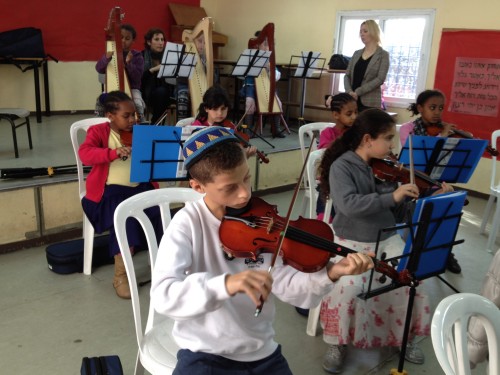 К оглавлению
В рубрике  ПРОФЕССИОНАЛЬНОЕ КРЕДО
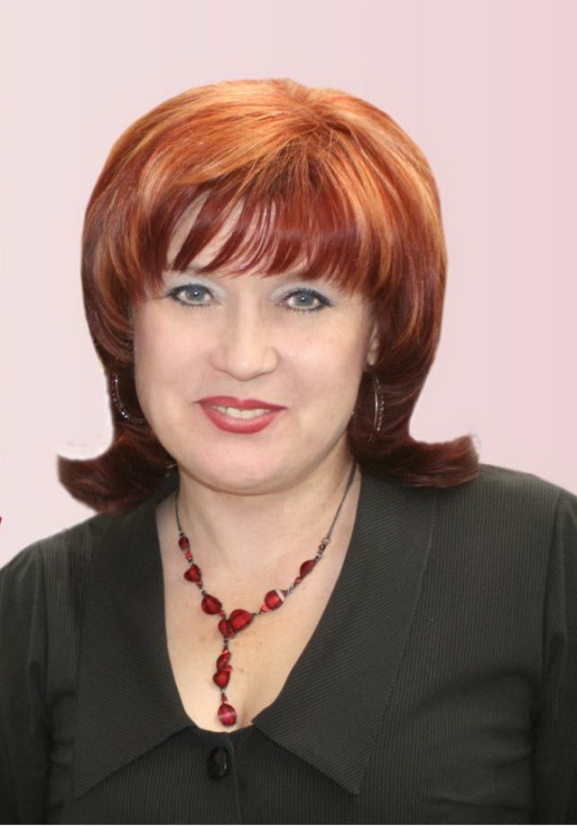 Гузалия Аббясовна Тенешева –
менеджер по должности, 
художник по состоянию души [– С. 62–65]
К оглавлению
В рубрике ОБЗОРЫ И РЕЦЕНЗИИ
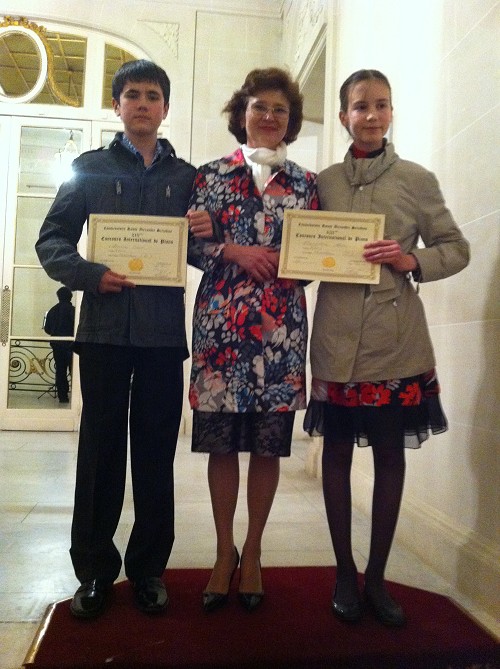 Хасанова Г.М. О международных 
фортепианных конкурсах в Париже [– С. 66–67]
К оглавлению
В рубрике  ЮБИЛЕИ
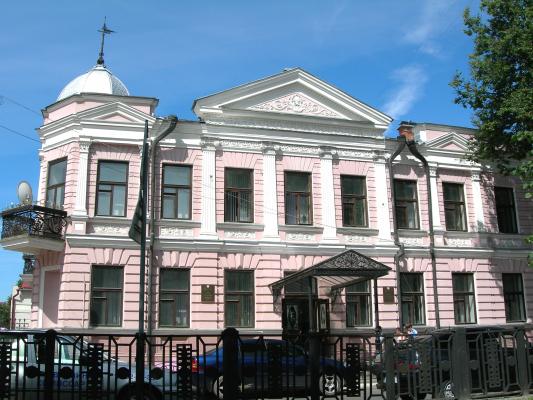 Попова Т.А. Юбилейное Grand pas [–  С. 68–71]
К двадцатилетию  Казанского
хореографического училища





Счастье творчества [–  С. 72]
К юбилею Э.К. Ахметовой







 
                                                 
                                                  Артист редкого дарования [–  С. 73–74]
                                 К юбилею Э.У. Заляльдинова
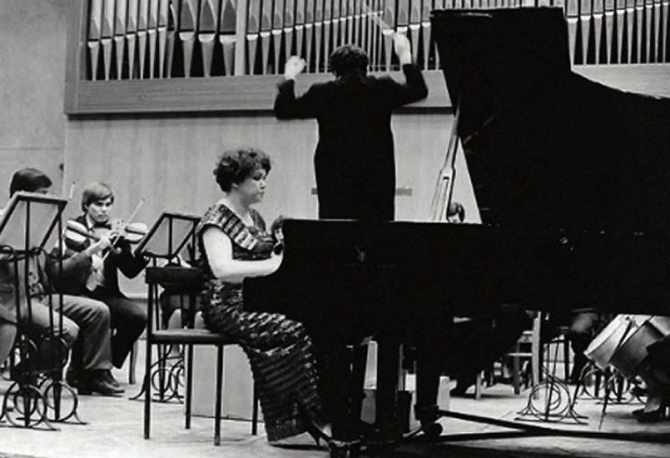 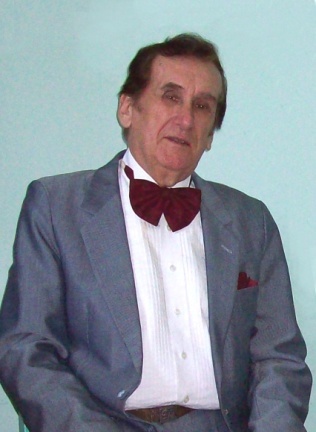 К оглавлению
В рубрике  ПАМЯТНАЯ ДАТА
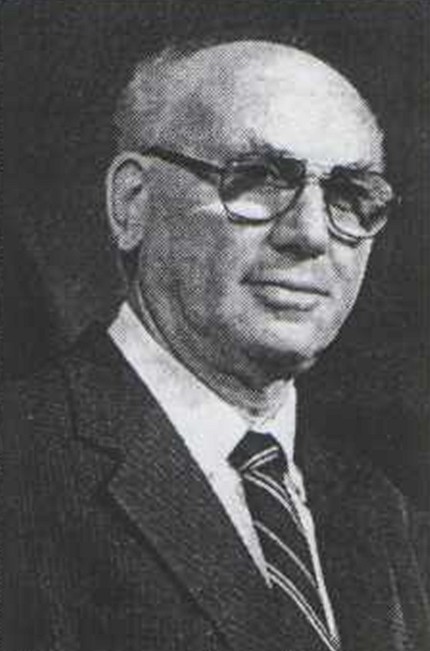 Файзрахманова Л.Т. Памяти Георгия Михайловича Кантора [–  С. 75–80]
К оглавлению
НАШИ АВТОРЫ
Блинова Юлия Лорэнсовна – кандидат психологических наук, доцент Института филологии и искусств Казанского (Приволжского) федерального университета.
 
Гоптарев Владимир Николаевич – кандидат педагогических наук, декан Института дополнительного профессионального образования (повышения квалификации) специалистов социокультурной сферы и искусства РТ, доцент Казанской государственной консерватории (академии) им. Н.Г. Жиганова.
 
Егорова Людмила, музыковед, преподаватель теоретических дисциплин музыкальной школы для одаренных детей, г. Лод, Израиль.
 
Зеленкова Елена Васильевна – доцент Казанской государственной консерватории (академии) им. Н.Г. Жиганова.
 
Иванова Татьяна Юрьевна – заместитель директора Казанского музыкального колледжа им. И.В. Аухадеева, преподаватель Казанской государственной консерватории (академии) им. Н.Г. Жиганова.
 
Кабучева Земфира Анваровна – преподаватель Тетюшской детской школы искусств РТ.
К оглавлению
далее
Логинова Елена Владимировна –  методист Детской школы искусств №4 города Волгограда.
 
Попова Татьяна Александровна – заместитель директора Казанского хореографического училища. 
 
Сарварова Лилия Ильдусовна, – кандидат искусствоведения, доцент, заведующая кафедрой Казанской государственной консерватории (академии) им. Н.Г. Жиганова.
 
Серёгина Надежда Михайловна – кандидат философских наук, профессор, заведующая кафедрой Казанской государственной консерватории (академии) им. Н.Г. Жиганова.
 
Файзрахманова Ляля Тагировна – кандидат педагогических наук, заслуженный деятель искусств РТ, доцент Института филологии и искусств Казанского (Приволжского) федерального университета.
 
Файзулаева Маргарита Павловна –  кандидат искусствоведения, заслуженный деятель искусств РФ и РТ, профессор Казанского государственного университета культуры и искусств. 

Филиппова Елена Валентиновна – преподаватель Тетюшской детской школы искусств РТ.
К оглавлению
назад
далее
Хадеева Елена Николаевна – кандидат искусствоведения, доцент Института дополнительного профессионального образования (повышения квалификации) специалистов социокультурной сферы и искусства РТ, заведующая кафедрой Казанской государственной консерватории (академии) им. Н.Г. Жиганова.
 
Хасанова Алсу Наильевна – кандидат искусствоведения, заведующая отделением Казанского музыкального колледжа им. И.В. Аухадеева.
Хасанова Гузел Мунировна – заслуженный работник культуры РТ, преподаватель Детской музыкальной школы №4 города Казани.
 
Шигаева Евгения Юрьевна – преподаватель Детской музыкальной школы №11 ггорода Казани и средней специальной музыкальной школы при Казанской консерватории, аспирантка Казанской государственной консерватории (академии) им. Н.Г. Жиганова.
К оглавлению
назад